Analyze residency-fellowship educational resources using six high quality indicators
Creation of The Think Tank
Residency/Fellowship Education SIG (RFESIG)
Think Tank Mission
Bring together representatives from residency and fellowship programs across specialty areas to develop resources for mentoring and curriculum that supplement existing resources of ABPTRFE.
Think Tank Members
4 coordinators 
22 work group members responsible for reviewing resources
[Speaker Notes: verbalize that the 4 coordinators are the 4 speakers
22 work group members were RF mentors and program directors from across specialty areas]
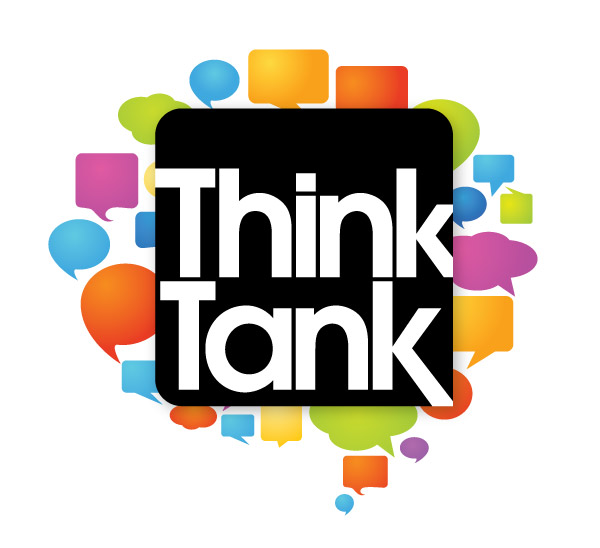 Coordinators
John Dewitt- The Ohio State Medical Center
Sara Kraft-Medical University of South Carolina
Carol Jo Tichenor-Creighton University
Jason Zafereo-UT Southwestern Medical Center
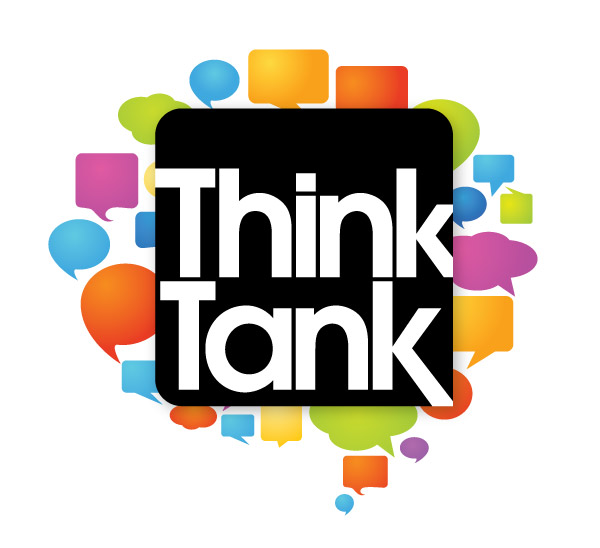 Work Group Members
Tamara Gravano – Rocky Mountain University
Lauren Snowdon – Kessler Institute for Rehab
Arlene McCarthy – Kaiser Permanente, Northern California
James Moore  - University of Miami
Tamara Kirk -  Duke University
Lisa Sator -  Penn Therapy and Fitness – Philadelphia
Jackie Osborne – Brooks Institute of Higher Learning
Molly Malloy – University of Chicago
Trent Harrison – Brooks Institute of Higher Learning
Valerie Bobb – Baylor Institute for Rehabilitation
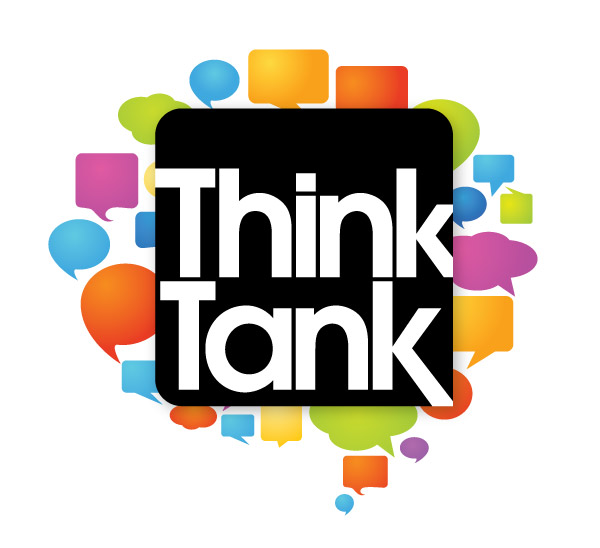 Work Group Members
Lee Marinko  -  Boston University
Kim Wilcox – University of Mississippi
Tara Dickson - University of Texas Southwestern Medical Center
James Odenthal - Ohio University
Tom Denninger – Therapeutic Associates
Stephanie M Hessel – Harris Health
Mary Kate McDonnell   - Washington University
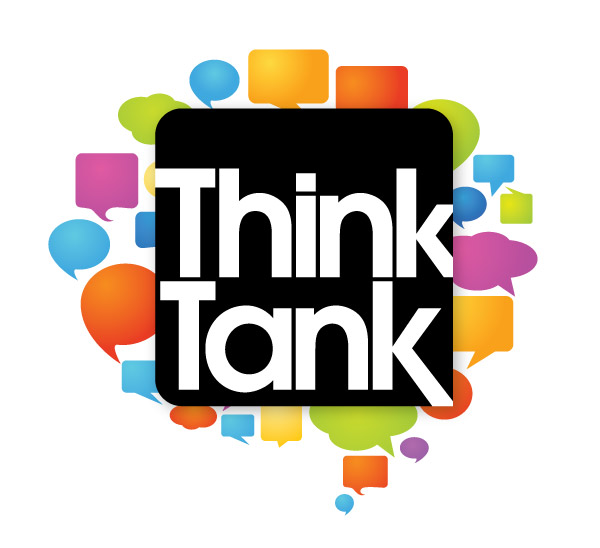 Work Group Members
David Nolan - Massachusetts General
Sarah K Worth - Harris Health
Michael Bourassa - East Tennessee State University
Melissa Kidder - Ohio State University Medical Center
Kris Porter - The Jackson Clinics
Analyze residency-fellowship educational resources using six high quality indicators
Why NOW?
Residency and Fellowship Education
Programs accredited since 2000 
Maturity and diversity of programs
Increasing numbers of program models and applicants
Now is time to break down silos, share, and grow together.
What Programs Wanted to Enhance Their Programs Beyond ABPTRFE Resources ( survey)
Mentor training
Forms
Processes
Online resources
Ethics
Teaching Evidence Based Practice
Statistics
Research design
Leadership and Professional Development
RFESIG Think Tank Process
Solicitation of programs to share mentoring/curriculum resources
Training of reviewers using criteria to identify innovative/exceptional resources
Analysis of program resources shared from multiple specialty areas
Follow-up interviews with program directors for innovative resources
Review of APTA Learning Center courses applicable across specialty areas
Review of independent study units from APTA Academies
Analyze residency-fellowship educational resources 
using six high quality indicators
Defining High-Quality Indicators
RFESIG Think Tank: Review Criteria for
Defining Innovative and Exceptional Resources